Kathi Lampert within Austrian Remembering: the impact of the Nazi regime on learning disability history and Austrian Culture Gerhart Hofer
Social History of Learning Disability Conference. The Open University Milton Keynes 2016 07
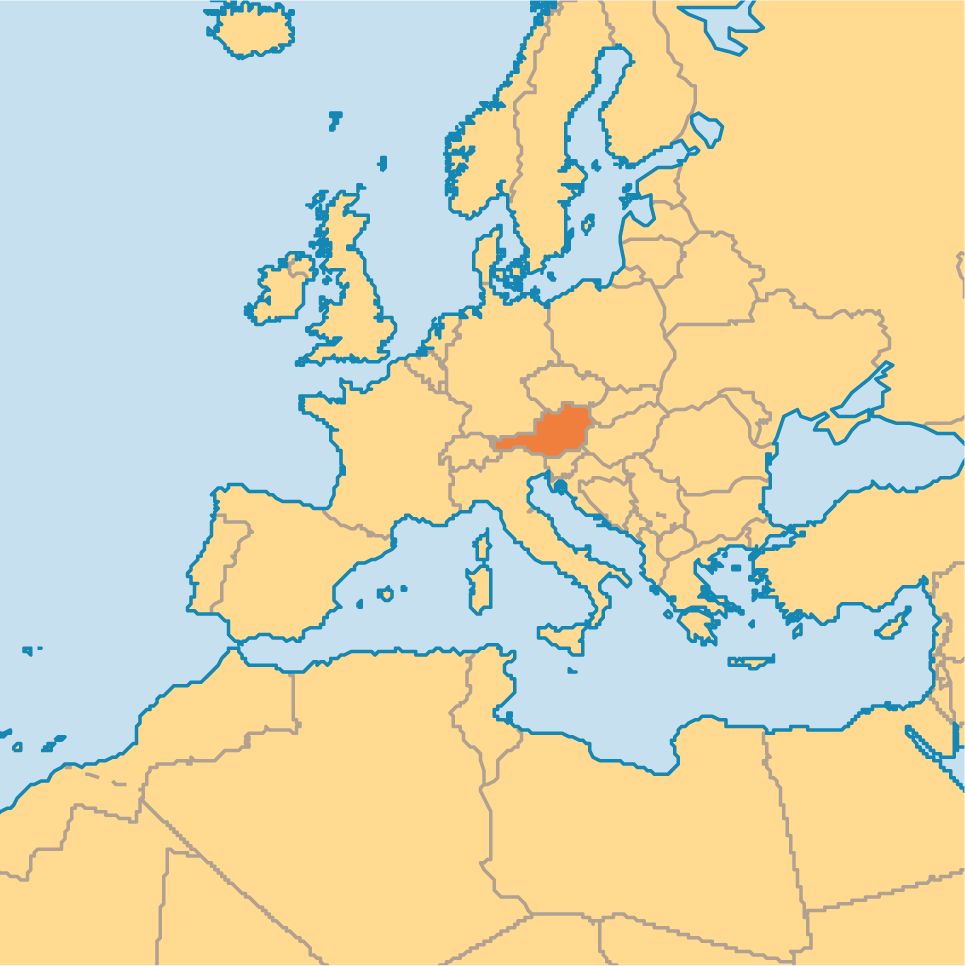 Eugenics
In the beginning of 20th century the idea of improving the genetic quality of the human population grew popular around the world.  
   While in most countries the eugenics movement was reversed, conditions in Germany had the opposite effect. Only in Germany and later in Austria this concept was brought into brutal practice. 
								       Wehmeyer 2013
			 Plant breeding
			 Animal breeding
			?  Breeding the human race
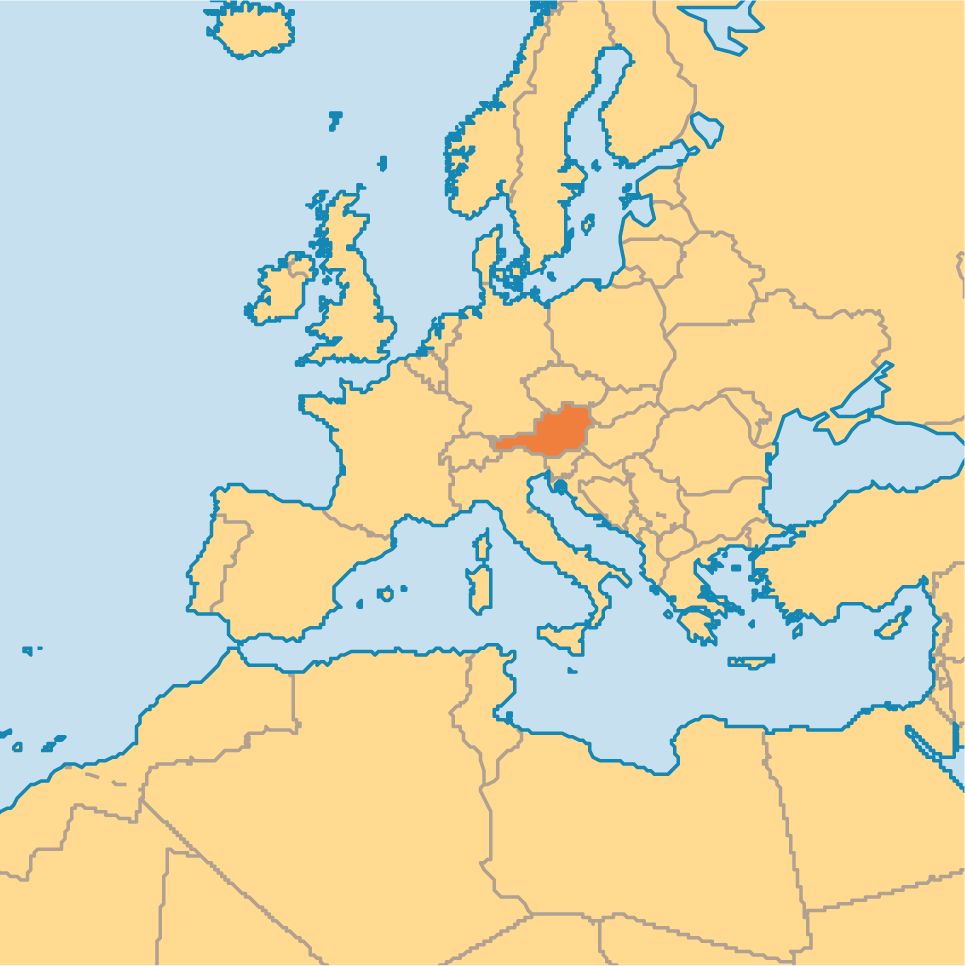 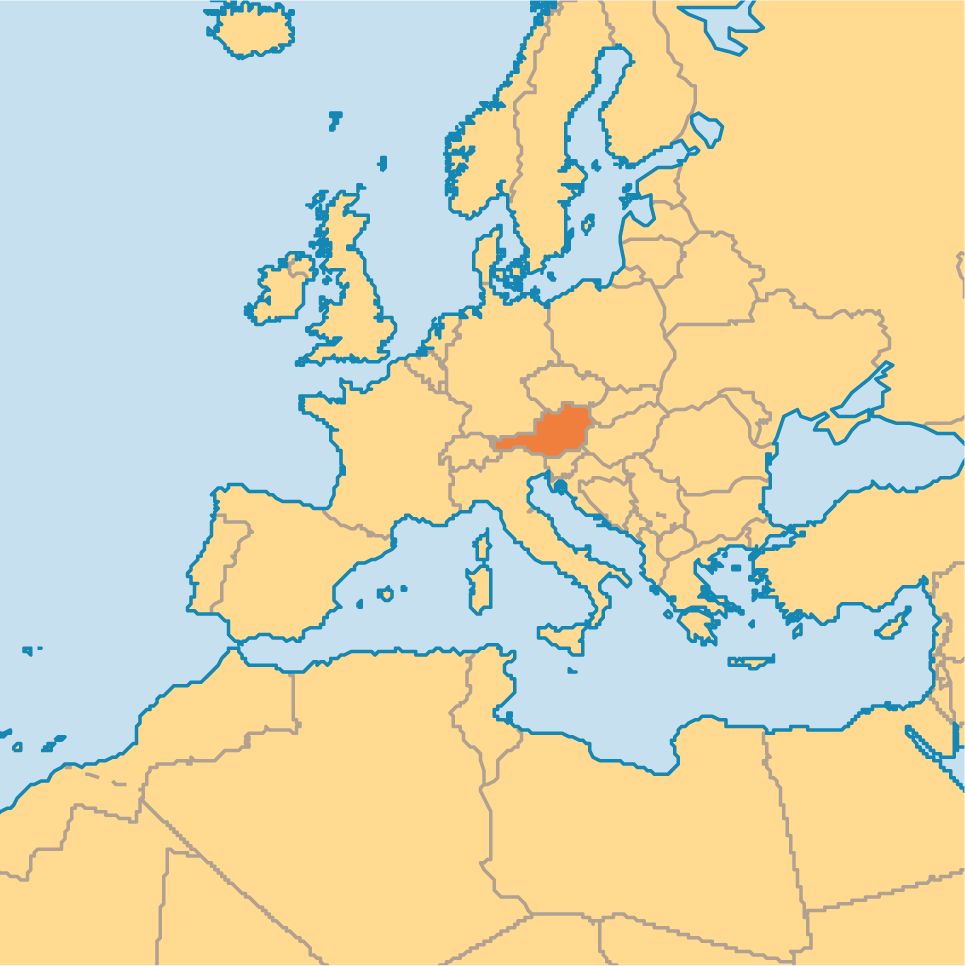 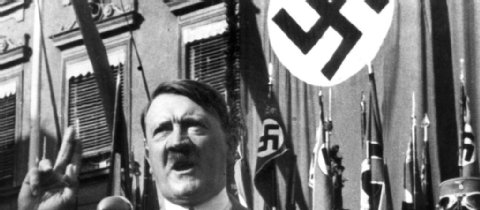 Adolf Hitler 
Dictator 1934- 45
We are THE BEST in the world. We will do everything to become a better population!
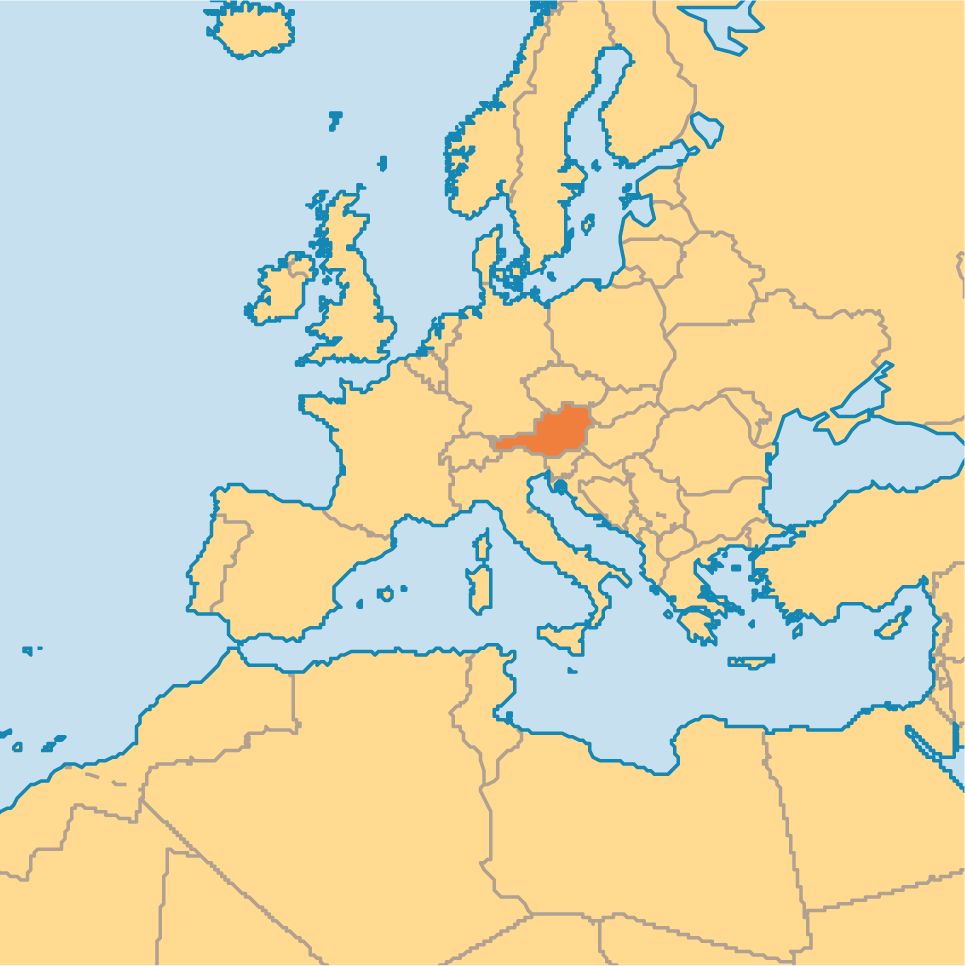 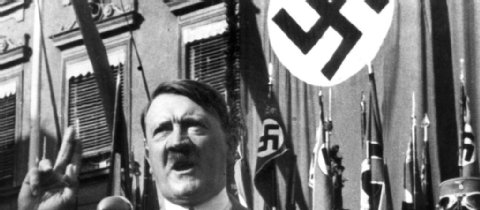 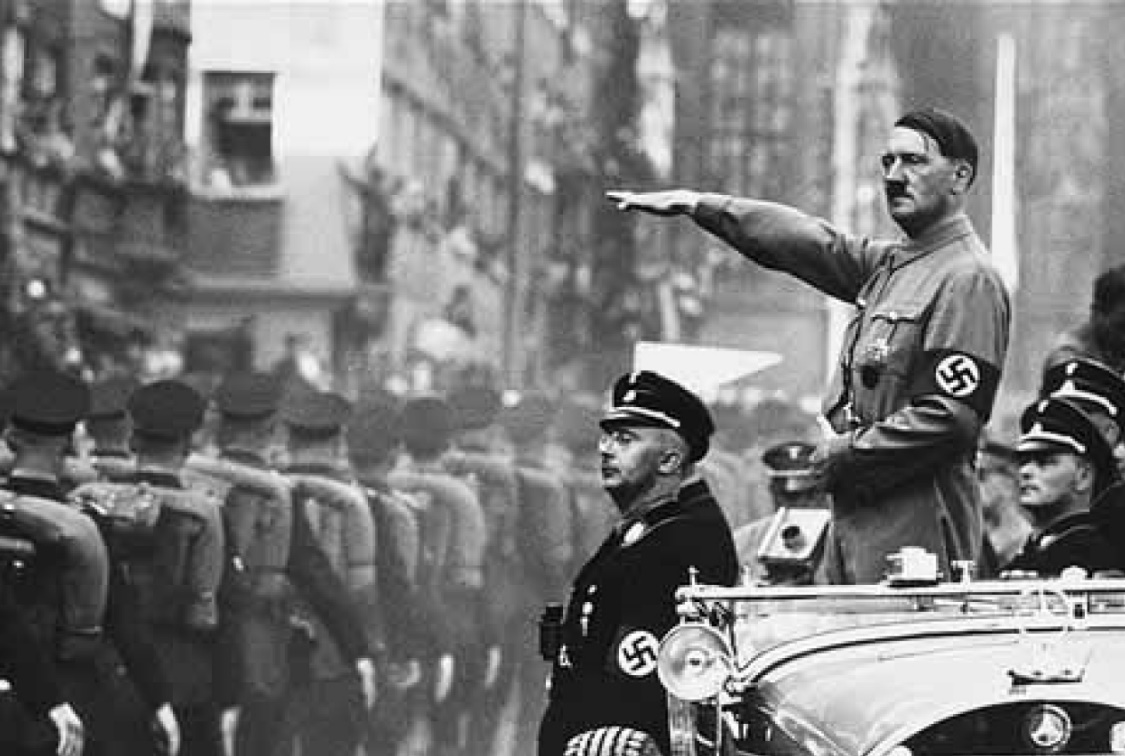 We are THE BEST in the world. We will do everything to become a better population!
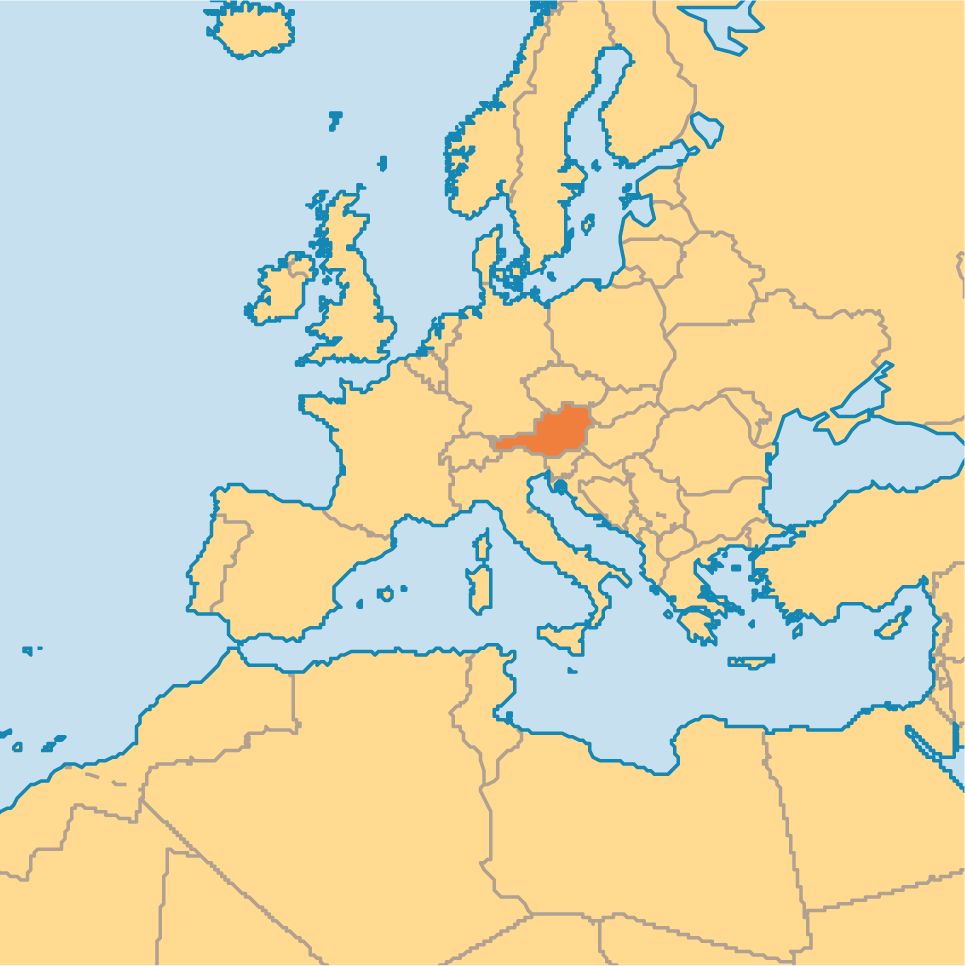 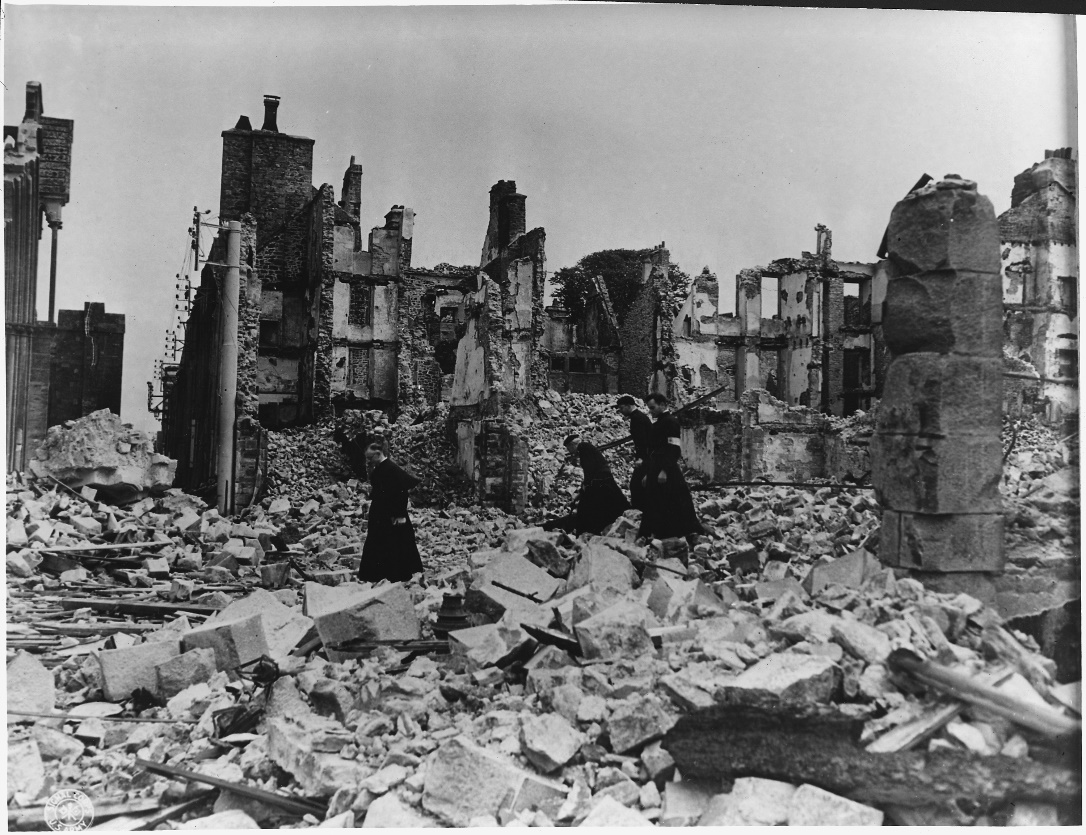 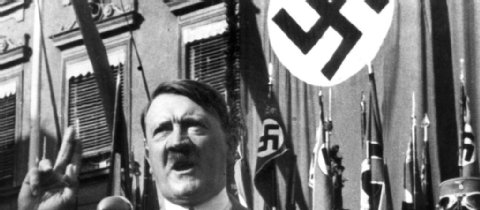 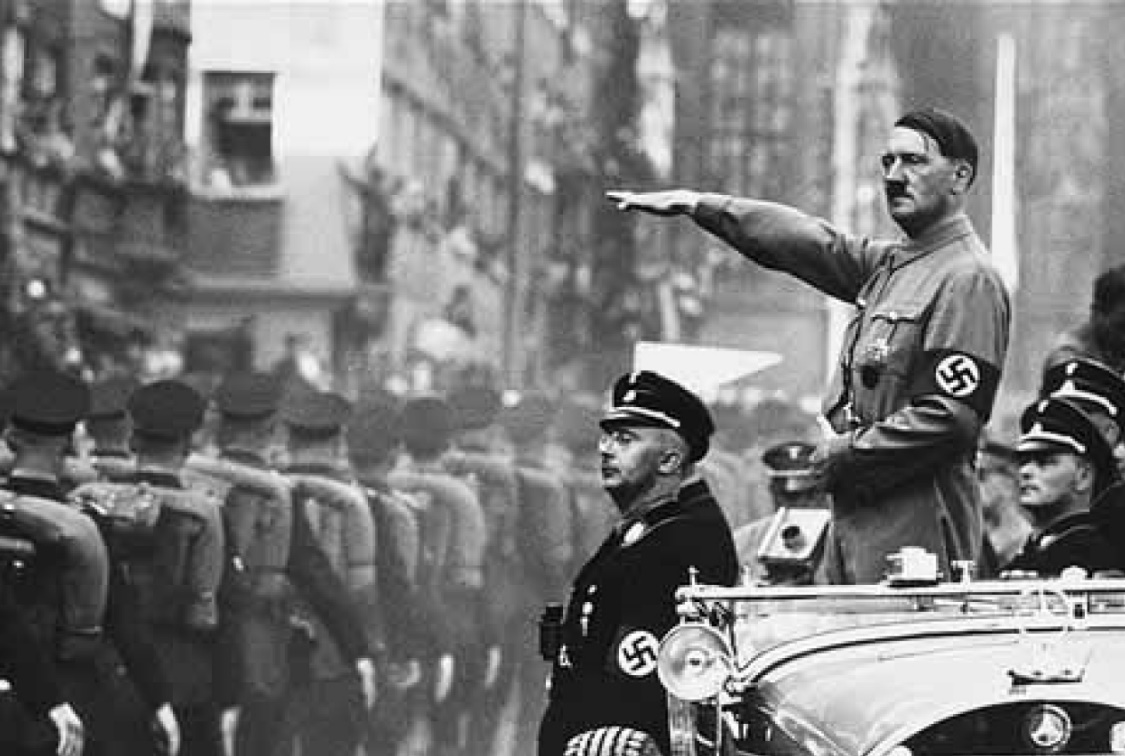 We are THE BEST in the world. We will do everything to become a better population!
1933 – 1945 in Germany and AustriaA cruel time
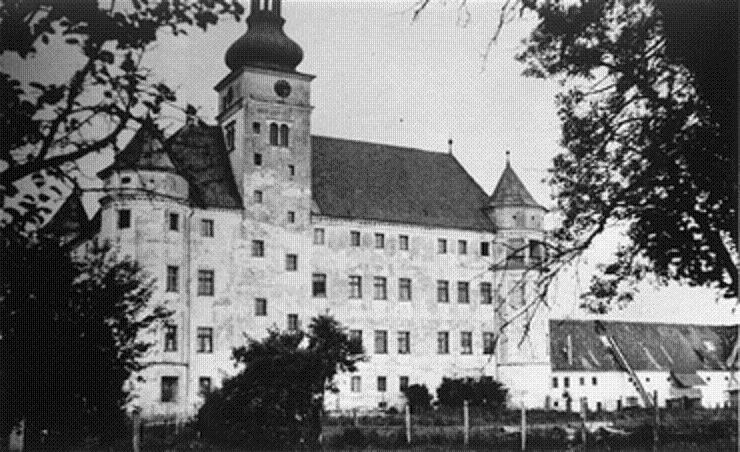 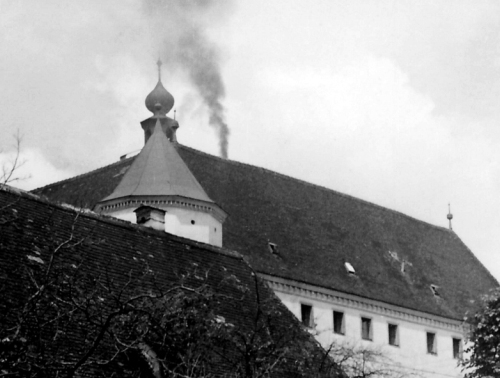 Schloss Hartheim / OÖ
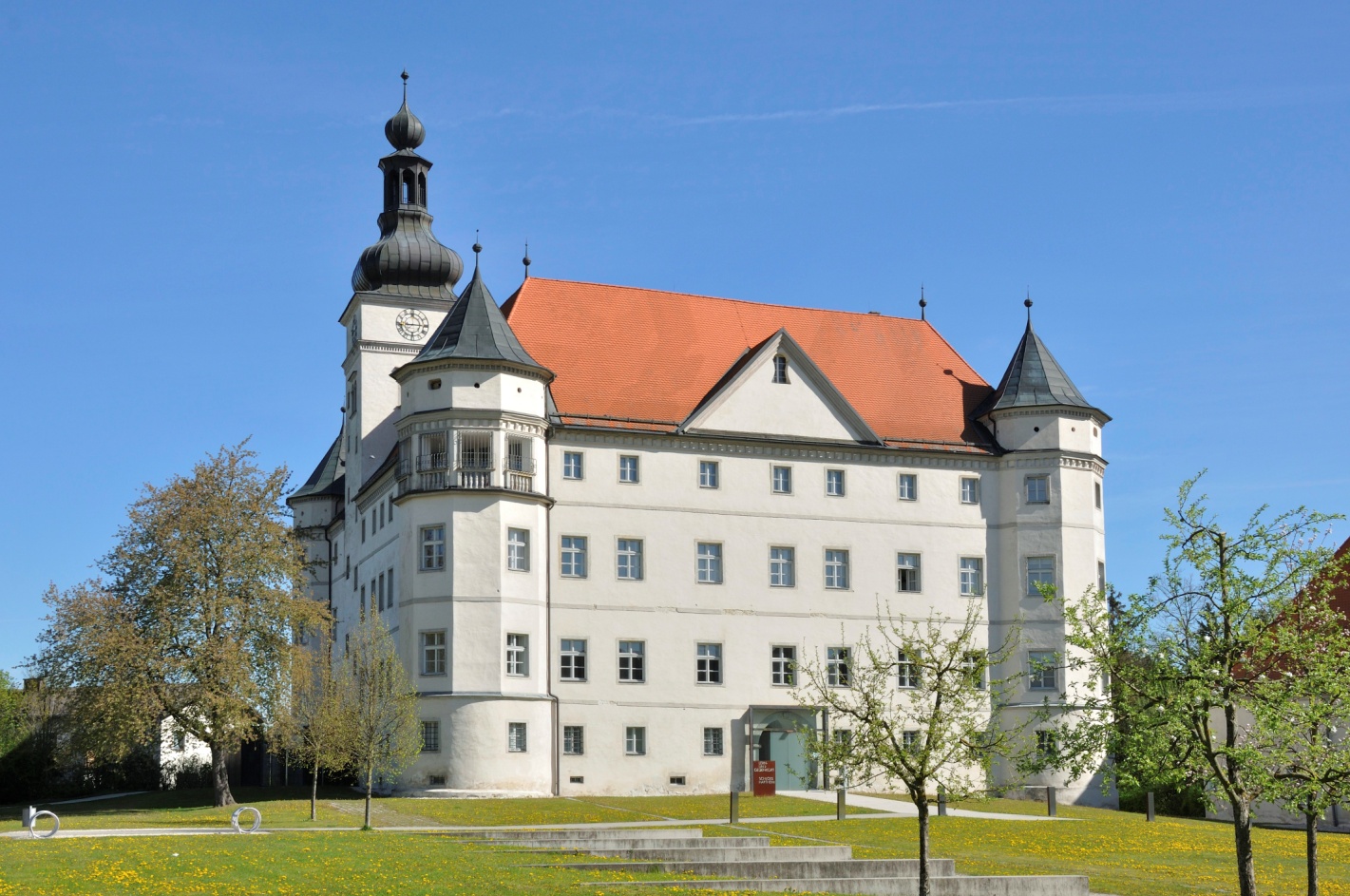 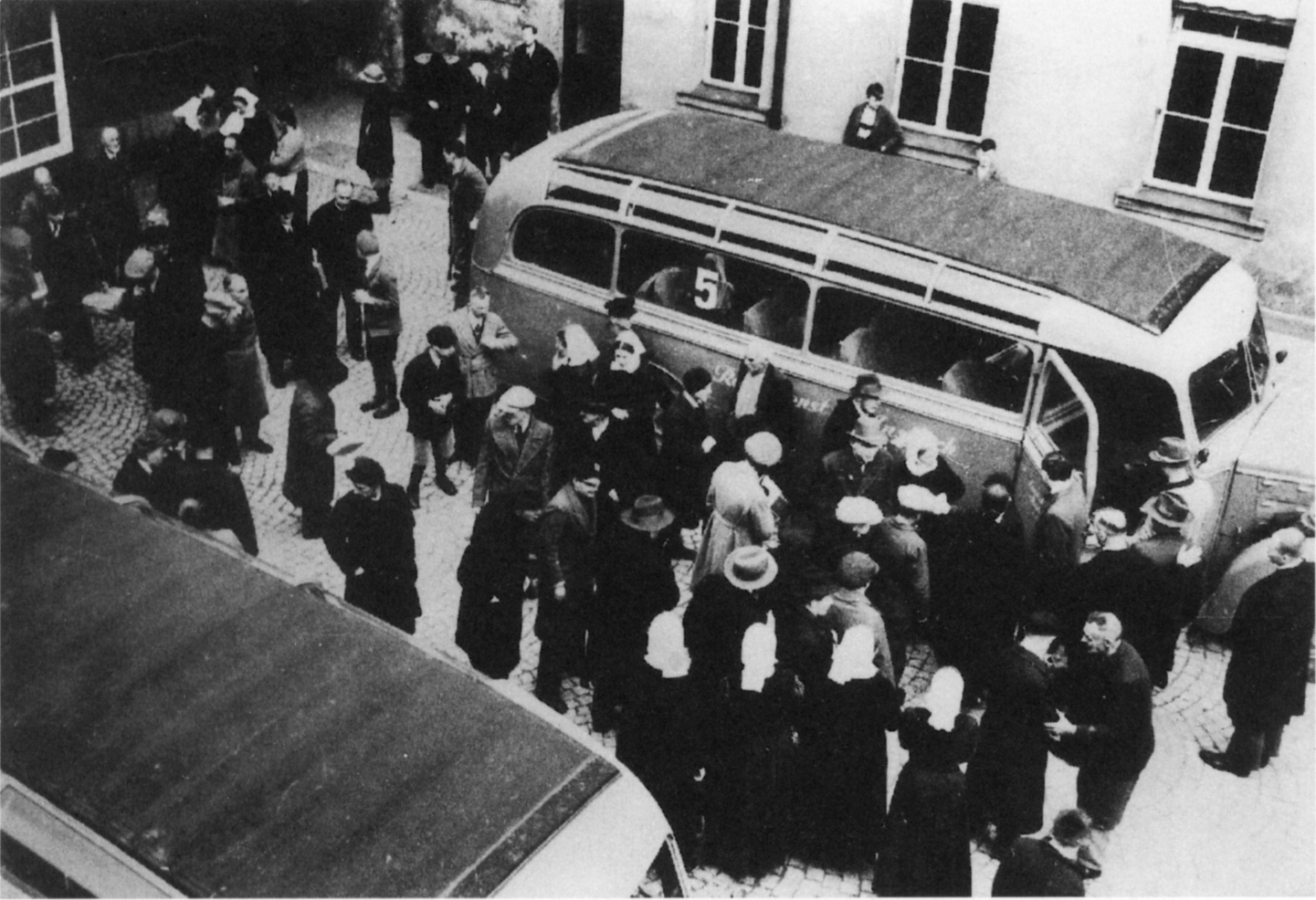 Schloss Hartheim / OÖ
Former institution for children
Starting murdering by gas in 1940
About 30.000 people died
Testing house for killing masses in KZ
1945: all tracks were destroyed, covered 
Starting 1946 with social housing again 
Since 1999 Memorial 
Exhibition: „Value of Life“
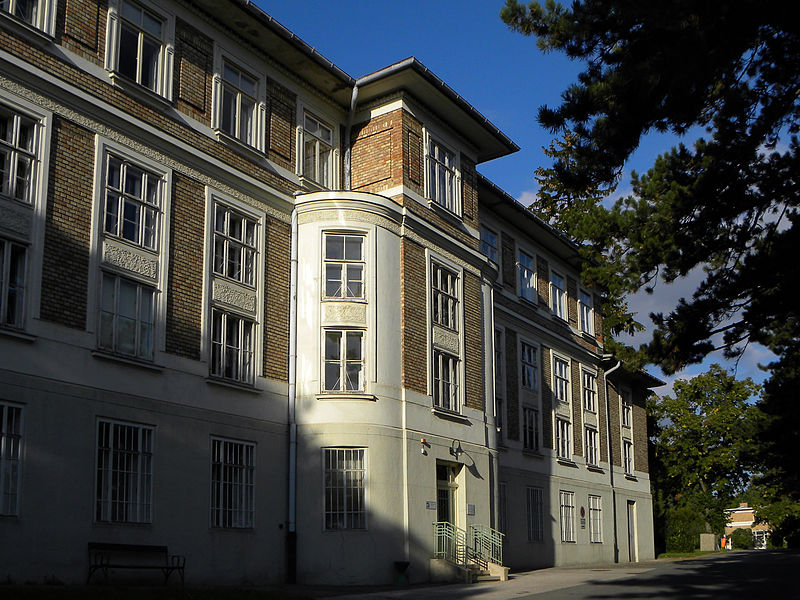 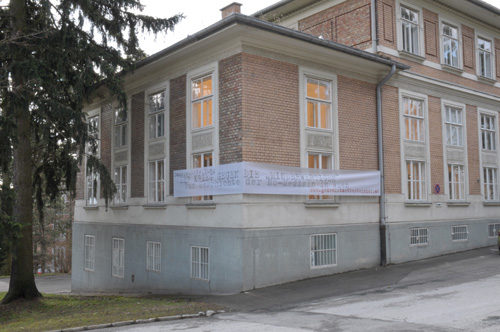 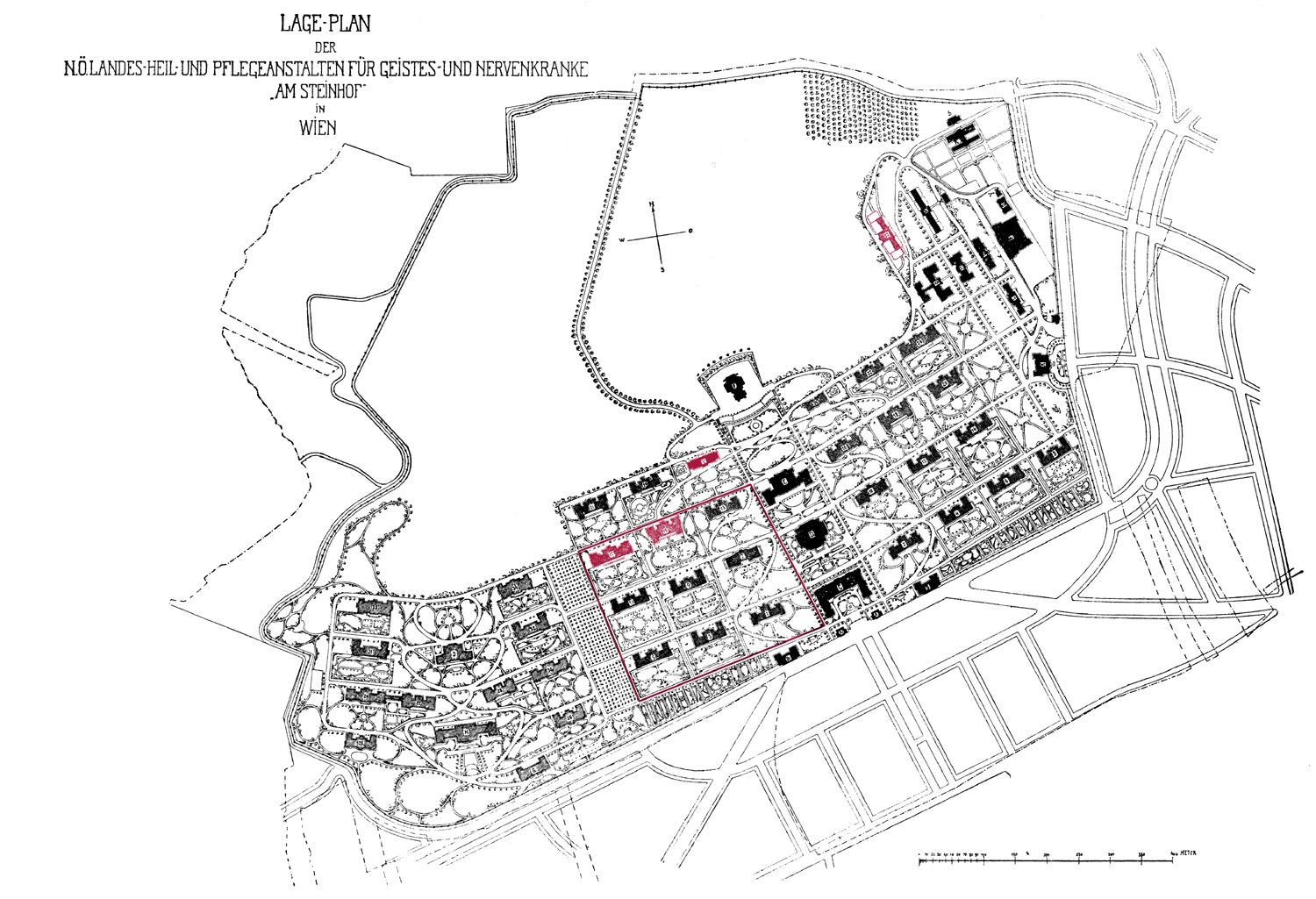 Steinhof – Spiegelgrund Vienna
After the war 1938/45
Shame all around 
People with disability only survived when living at home, often hidden
Belief: sheltered living is the only secure setting for vulnerable people 
Being invisible is a chance to survive
Profound distrust of relatives/families in medical institutions and their staff. 
Nearly no coming to terms with the past.
Since 45 years 
National TV
X-Mas Charity Action 

Licht ins Dunkel
Light into darkness 

What does this title tell us?
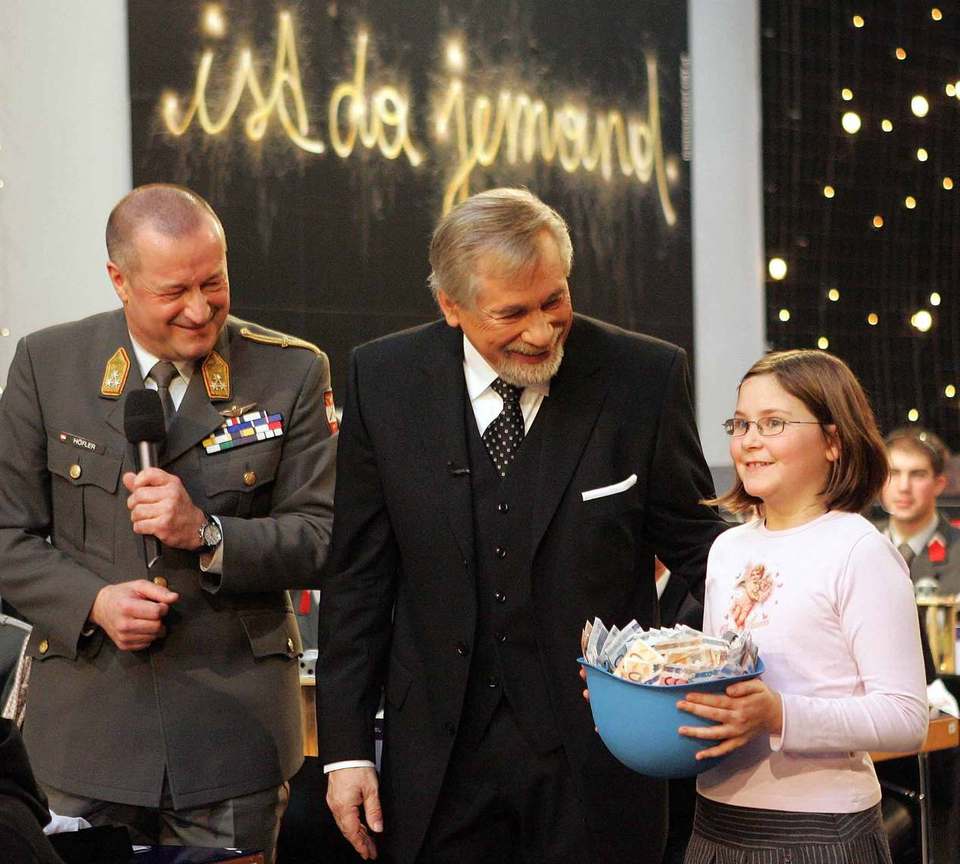 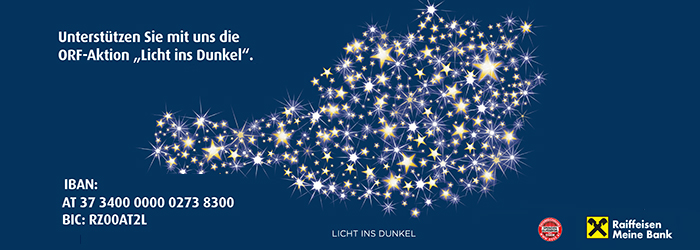 You say: we bring freedom and security.	But I see people die.You say: We distribute the goods of the world.	But I see people starve.You say: we bring peace.	But I see people wage war.You say: we will win.	But my eye turns to the victims.  Wilhelm Bruners: Apokalypse (2005)
Since 2006
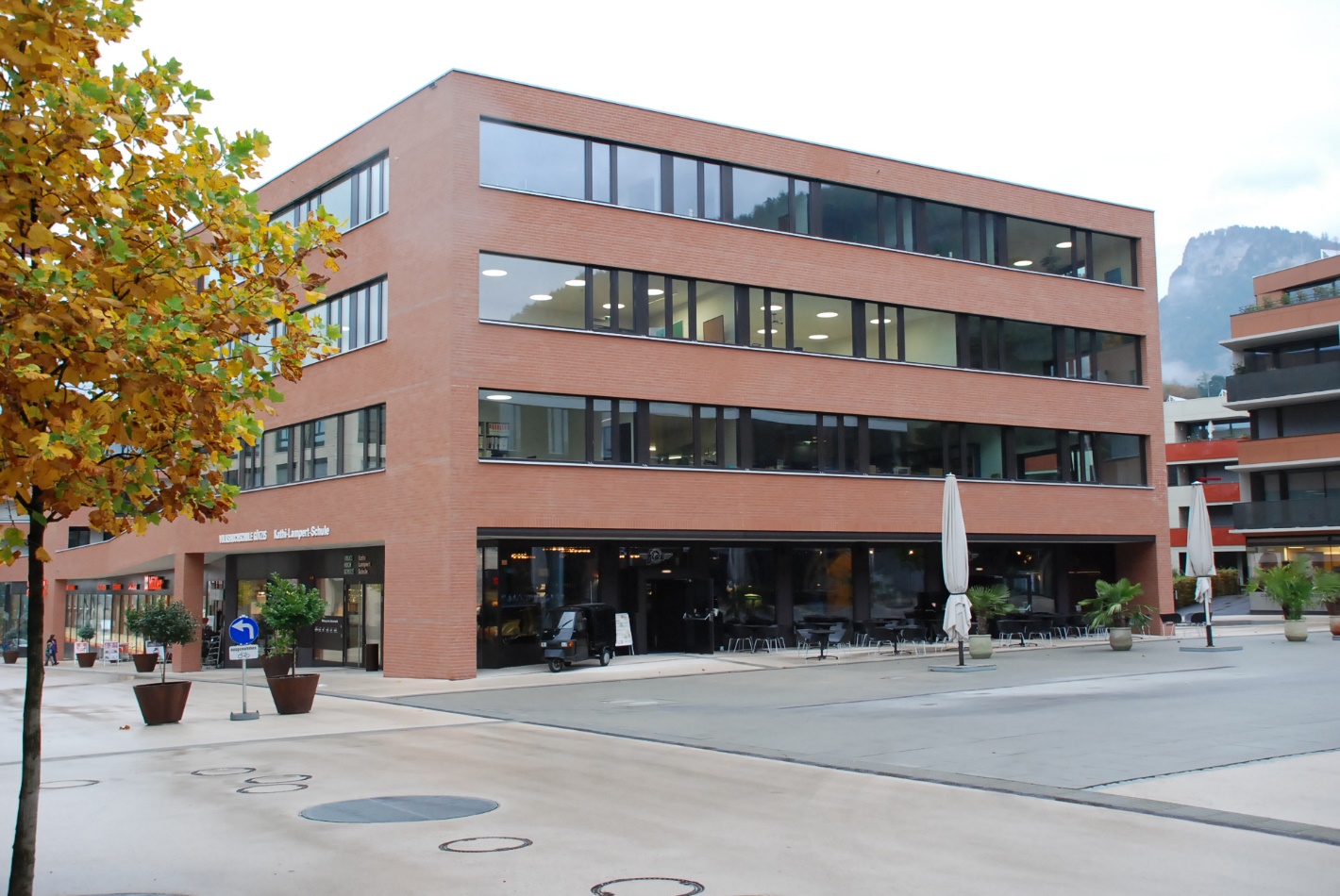 Kathi Lampert from the poorhouse Götzis
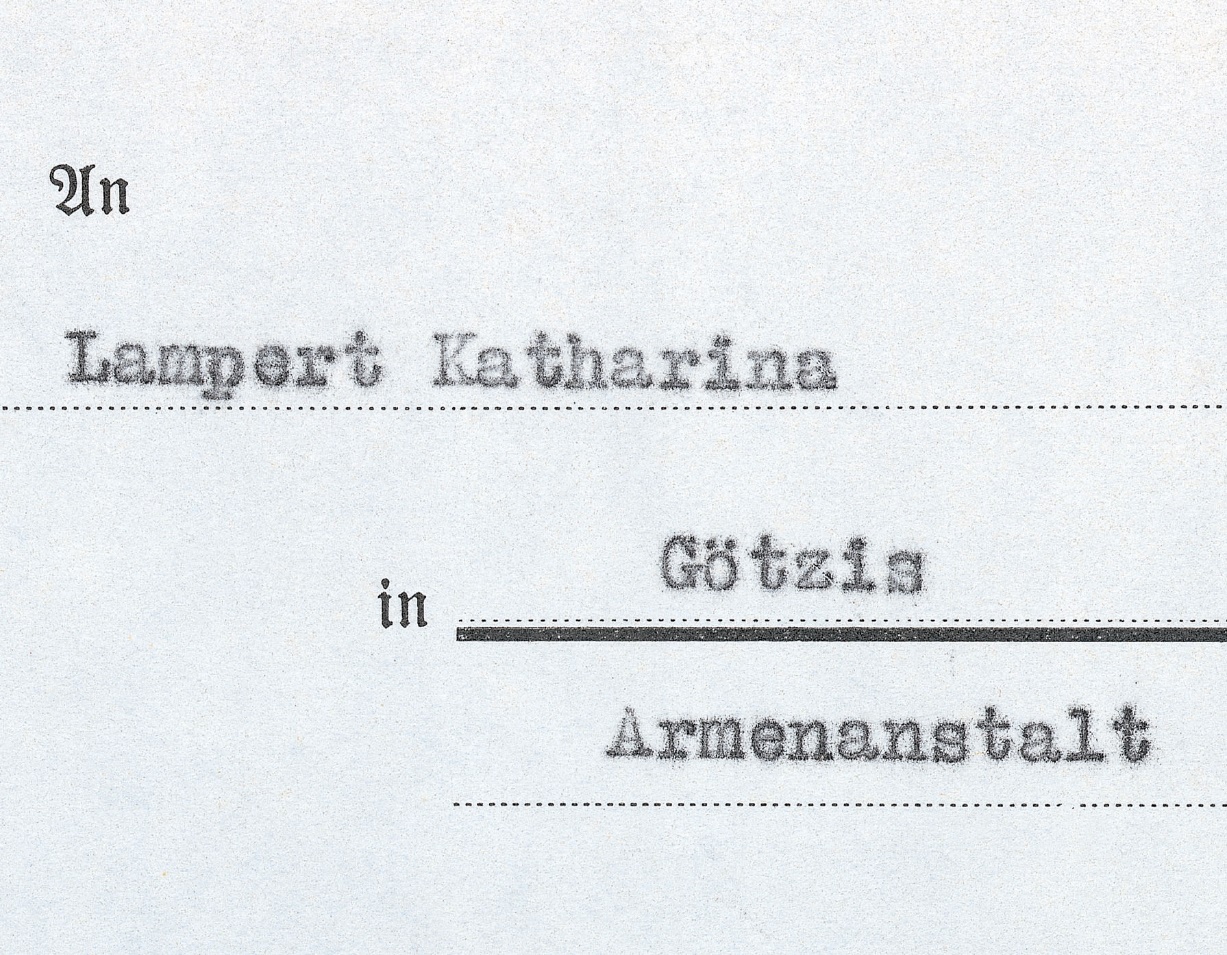 1913-1941
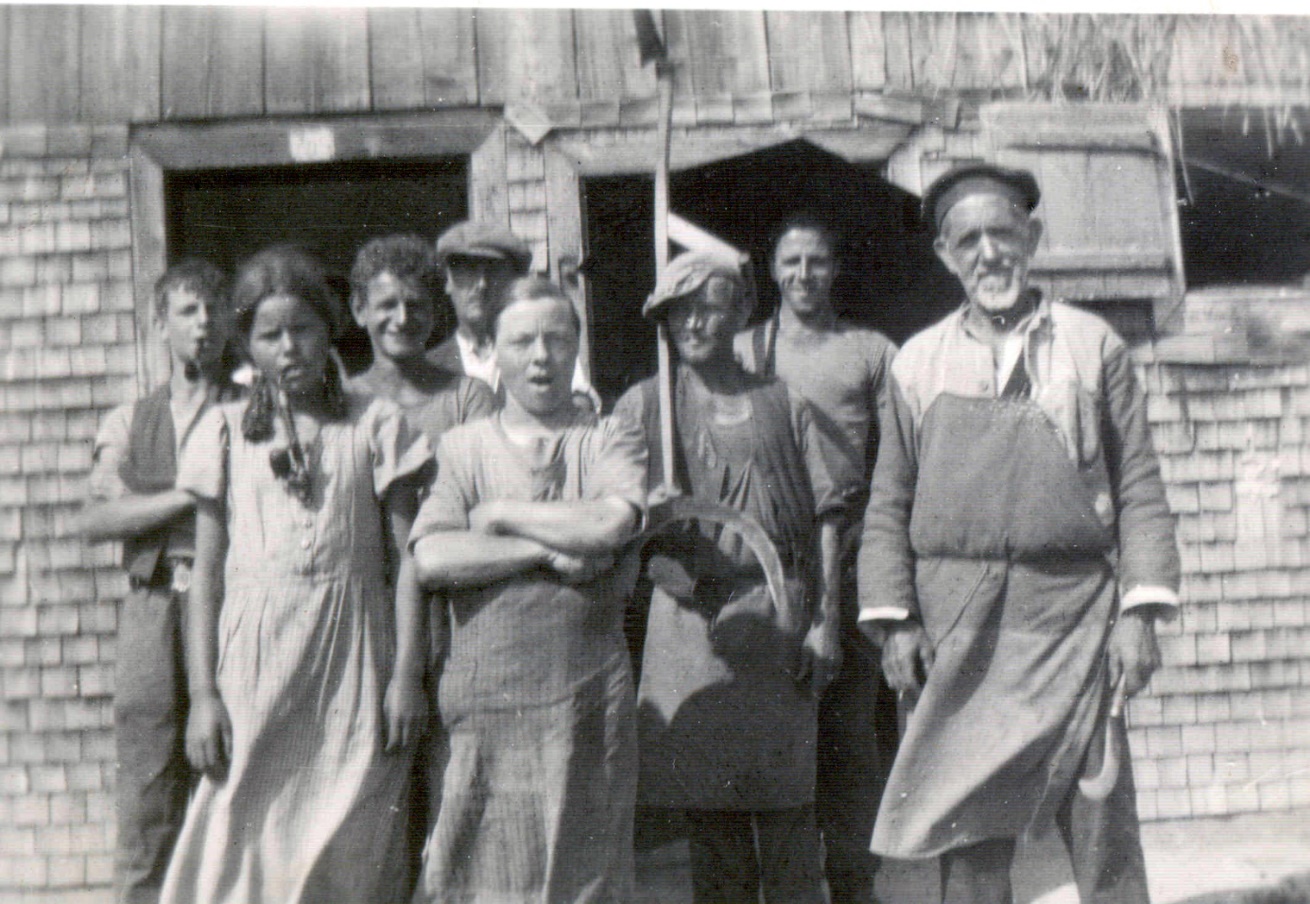 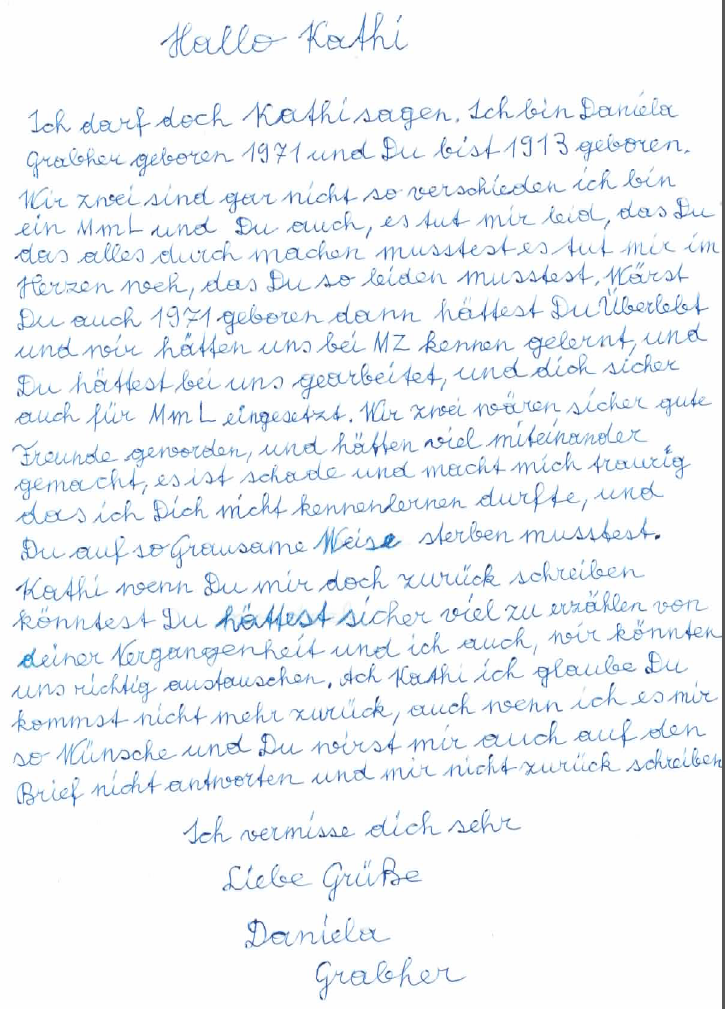 Daniela Grabher
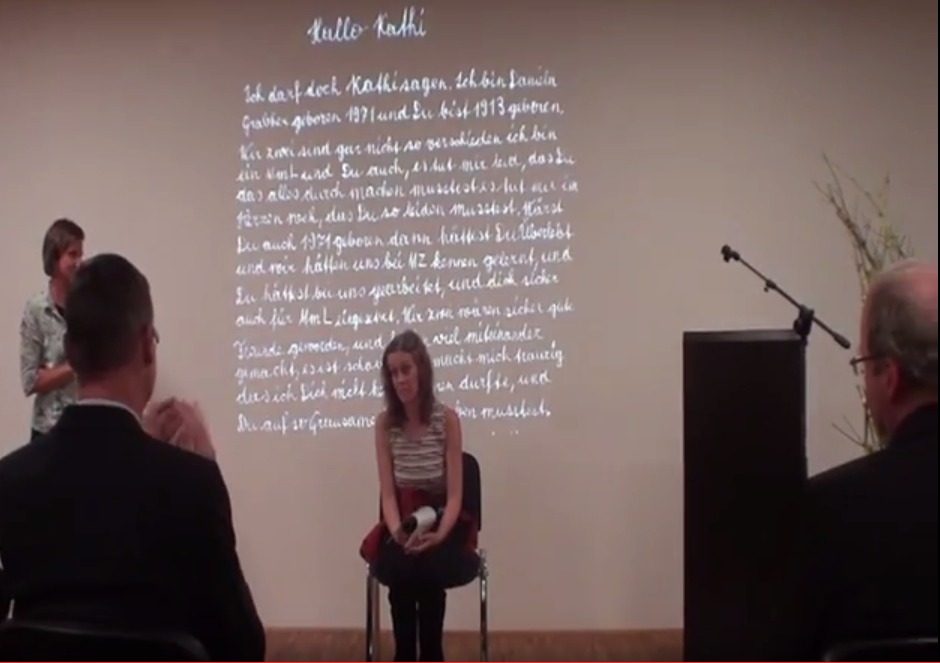 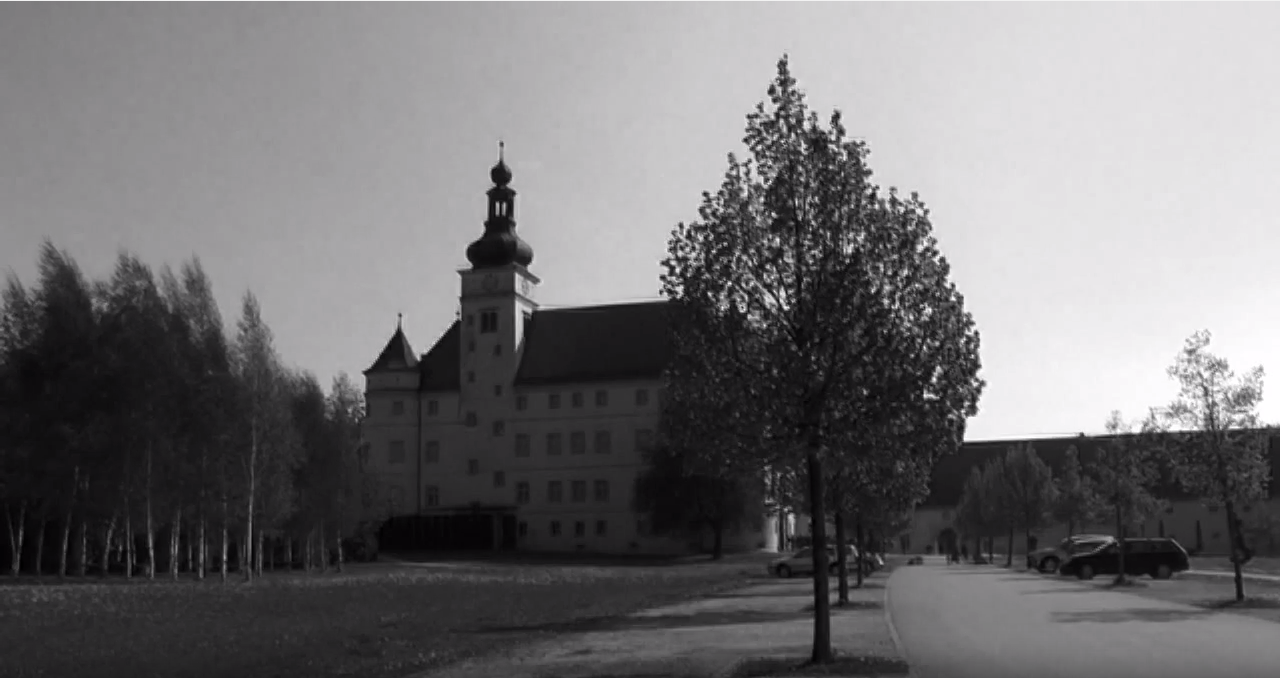 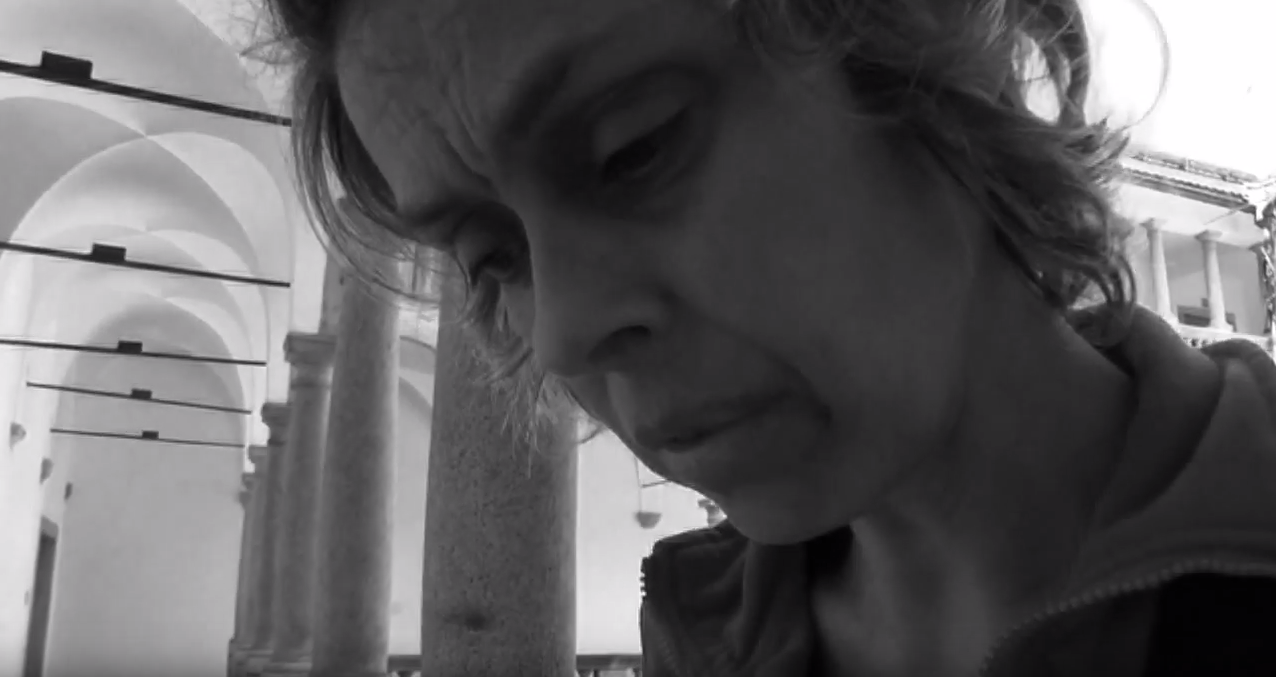 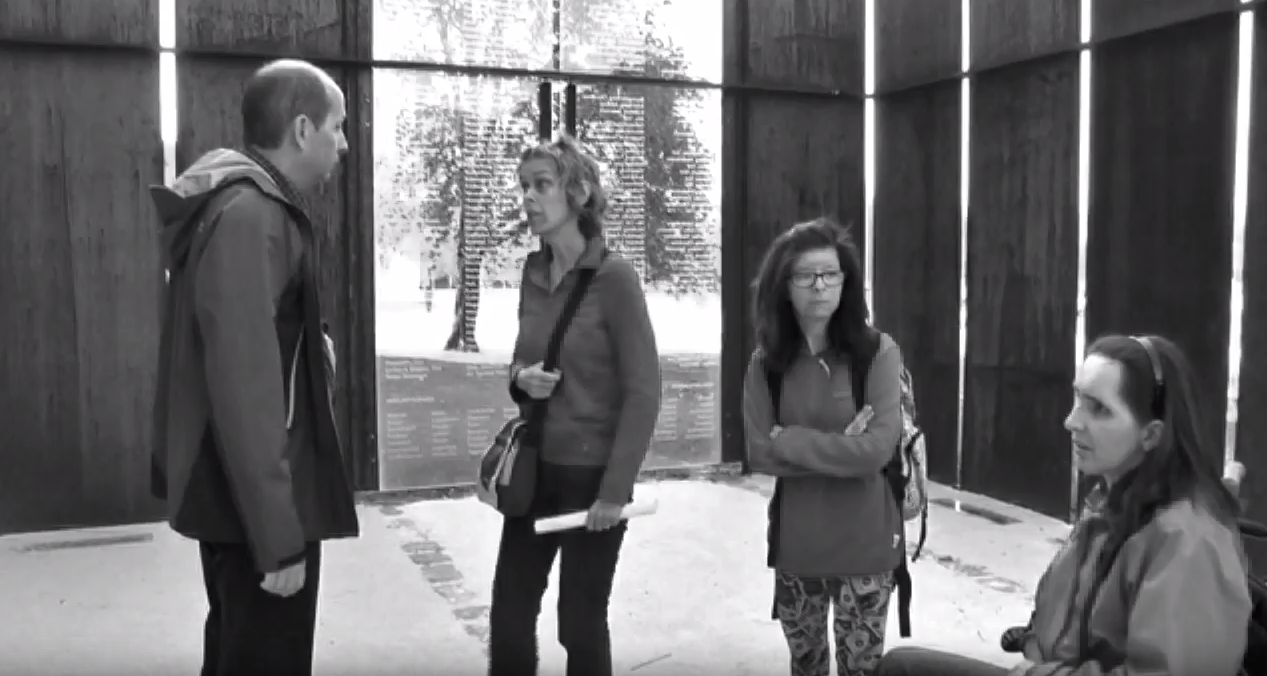 Erich Fried: Die Maßnahmen
Die Faulen werden geschlachtet,		The lazy will be slaughtered
die Welt wird fleißig.				The world is getting diligent

Die Häßlichen werden geschlachtet,	The ugly are slaughtered
die Welt wird schön.				The world is getting beautiful

Die Narren werden geschlachtet.		The fools will be slaughtered
die Welt wird weise.				The world is getting wise

Die Kranken werden geschlachtet,		The ill will be slaughtered
die Welt wird gesund.				The world is getting healthy

Die Alten werden geschlachtet,		The elderly will be slaughtered
die Welt wird jung.				The world is getting young

Die Traurigen werden geschlachtet,		The sad will be slaughtered
die Welt wird lustig.				The world is getting funny

Die Feinde werden geschlachtet,		The enemies will be slaughtered
die Welt wird freundlich.				The world is getting friendly

Die Bösen werden geschlachtet,		The bad will be slaughtered
die Welt wird gut.				 The world is getting well.
 
aus: Erich Fried: gesammelte Werke. Bd. 1.
Wagenbach Verlag. München 1993, S. 565. © Claassen.
Raoul Hilberg: In Austria and Germany the holocaust is part of every family‘s history.
Forgetting the extermination is the final act of the extermination itself.
Petra Fuchs, Maike Rotzoll, Ulrich Müller, Paul Richter and Gerrit Hohendorf